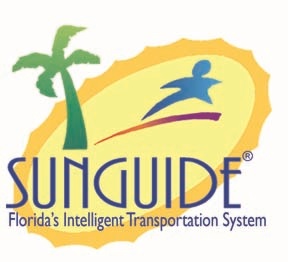 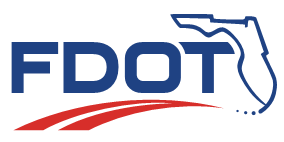 SunGuide 8.1 Hotfix 3 Design Review
1
WELCOME

ATTENDEE ROLL CALL
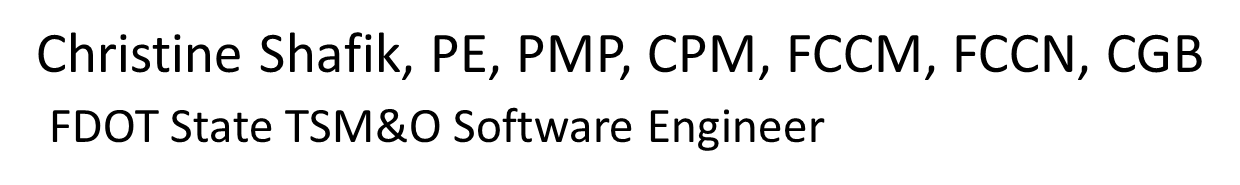 SunGuide Software Users Group
3/24/2022
2
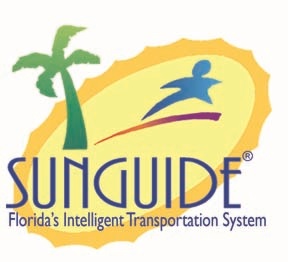 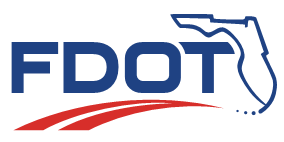 SG-5865 - Improve EM DMS suggestions if message does not fit
Tucker Brown
3
Message Does Not Fit
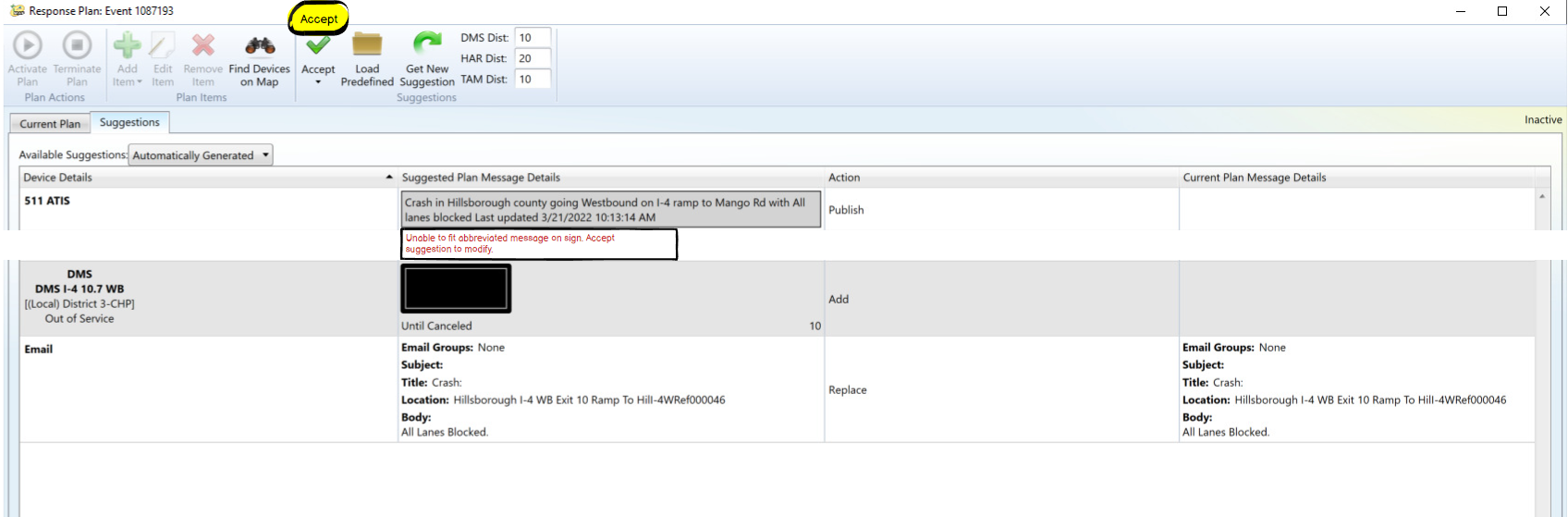 User will be notified the sign doesn’t fit in the Suggestion tab.
4
Change Message
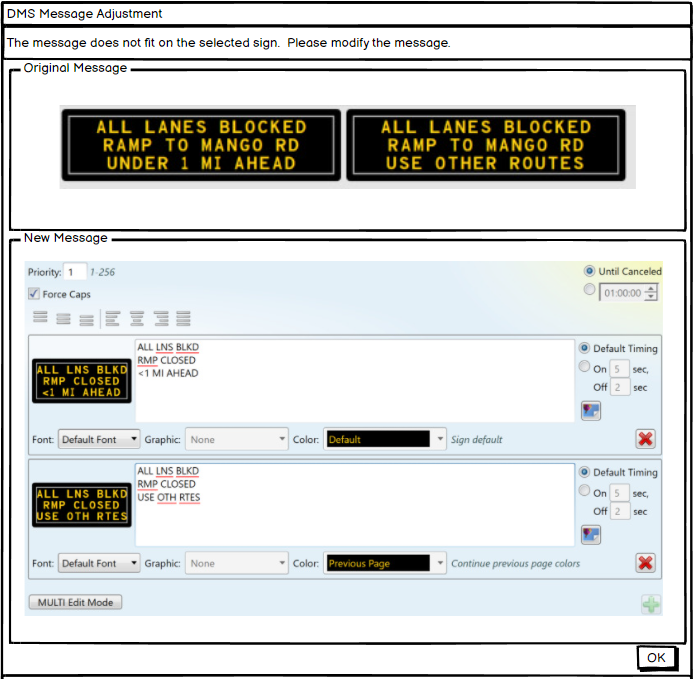 User will correct the message before moving to the Current tab.
Adding a sign to the Current Plan will generate the same dialog if the message doesn’t fit.
Should this be the Abbreviated message? Or the full message without abbreviations?
5
COMMENTS?

QUESTIONS?
6
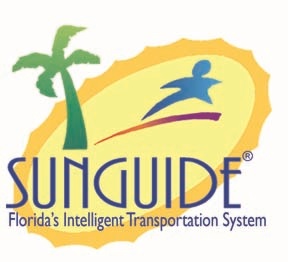 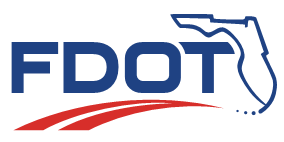 SG-6039 - Temporary "Allowed Word" option for authorized users
Tucker Brown
7
Approve Message
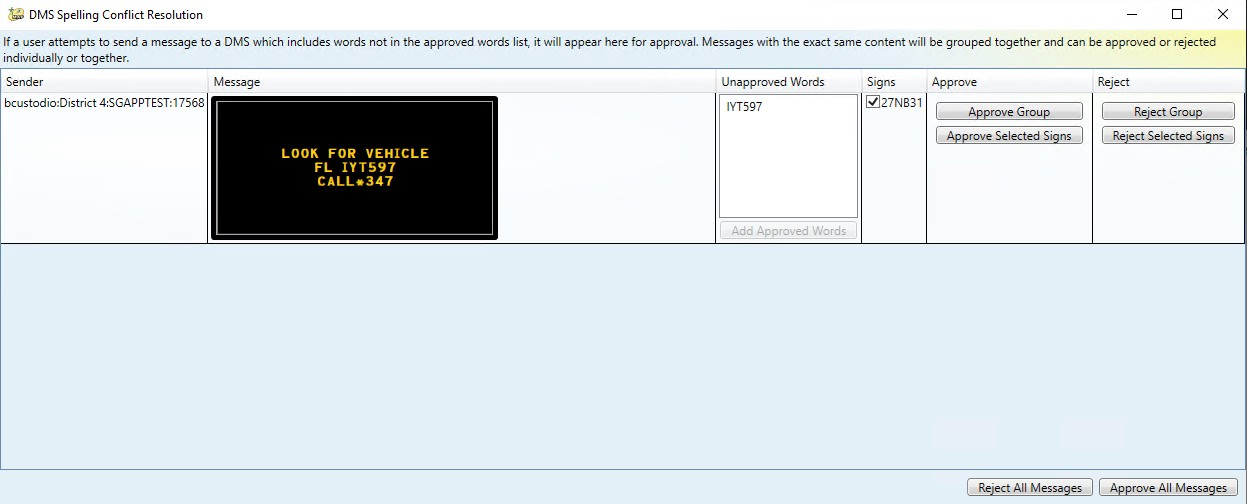 Option 1: Replace the existing option that approves it for the one instance.
Dialog would look no different than existing dialog.
8
Approve Message
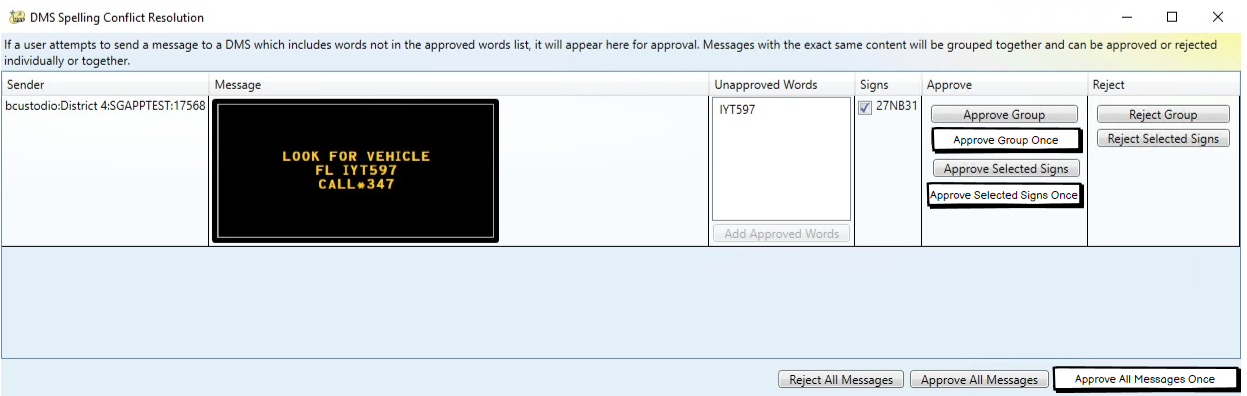 Option 2: There would be options to approve it one time, or for the lifetime of the message.
New buttons would be added for approving the word one time.
9
COMMENTS?

QUESTIONS?
10
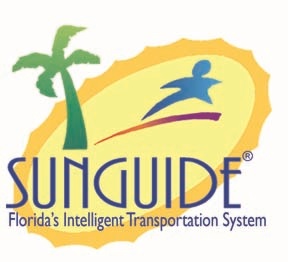 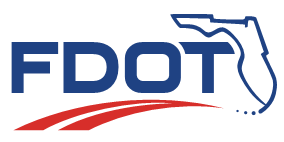 SG-4968 - Wrong Way Detection Pop-Up Alerts
Tucker Brown
11
Vehicle Alert Dialog
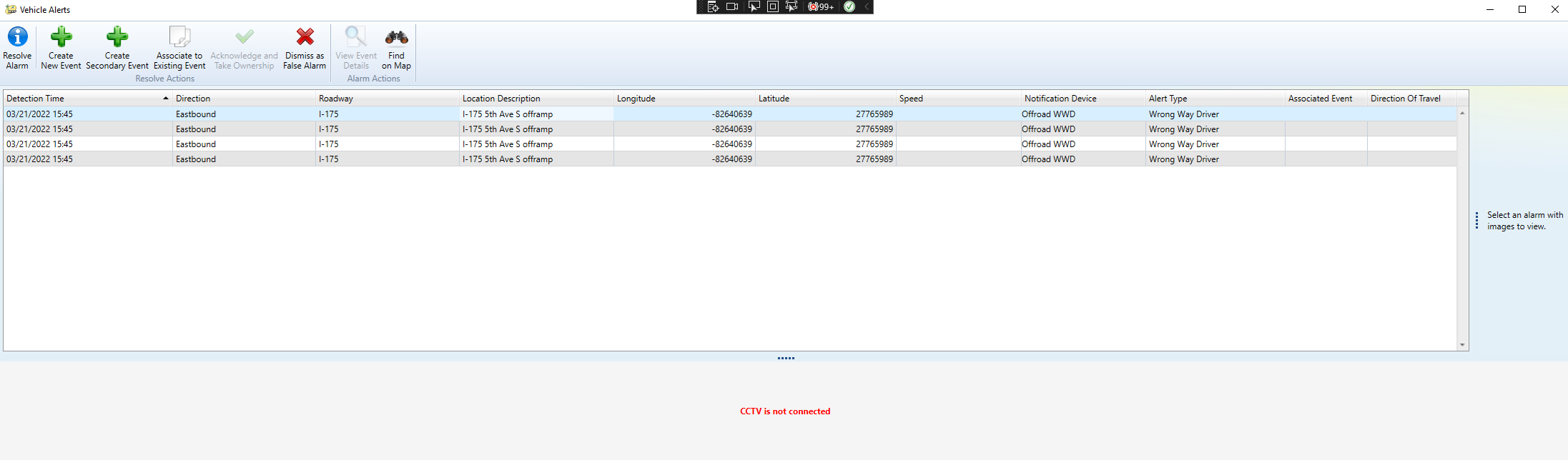 Break apart Roadway, Direction, Latitude, Longitude; and add a Location Description column.

“Direction” was renamed to “Direction of Travel”.
12
COMMENTS?

QUESTIONS?
13
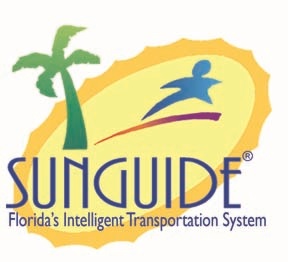 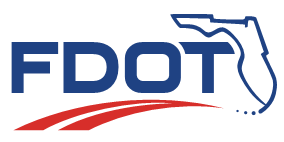 SG-5811 - Search Historical Reports by FHP CAD & Case#
Tucker Brown
14
Report Filtering
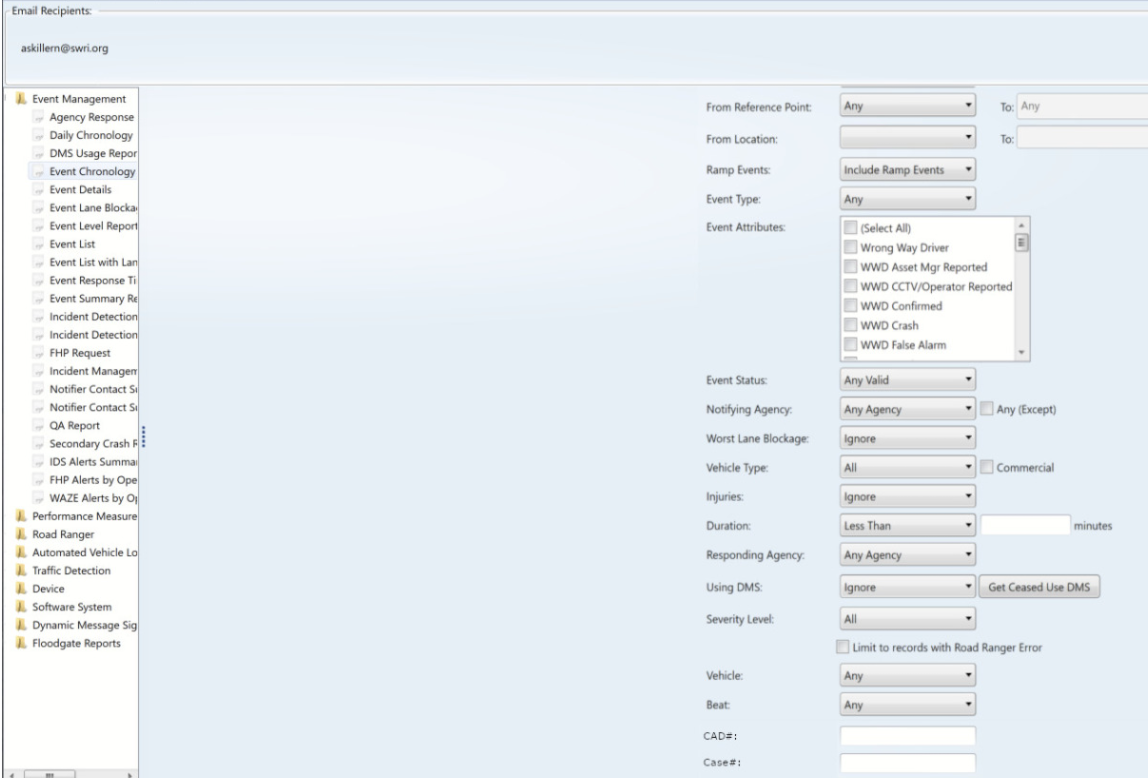 15
New report filters added.
COMMENTS?

QUESTIONS?
16
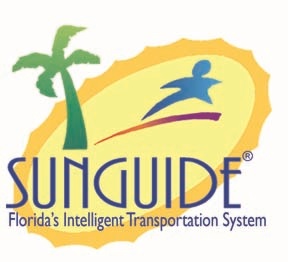 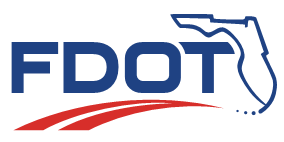 SG-5782 - RISC Module Enhancements
Tucker Brown
17
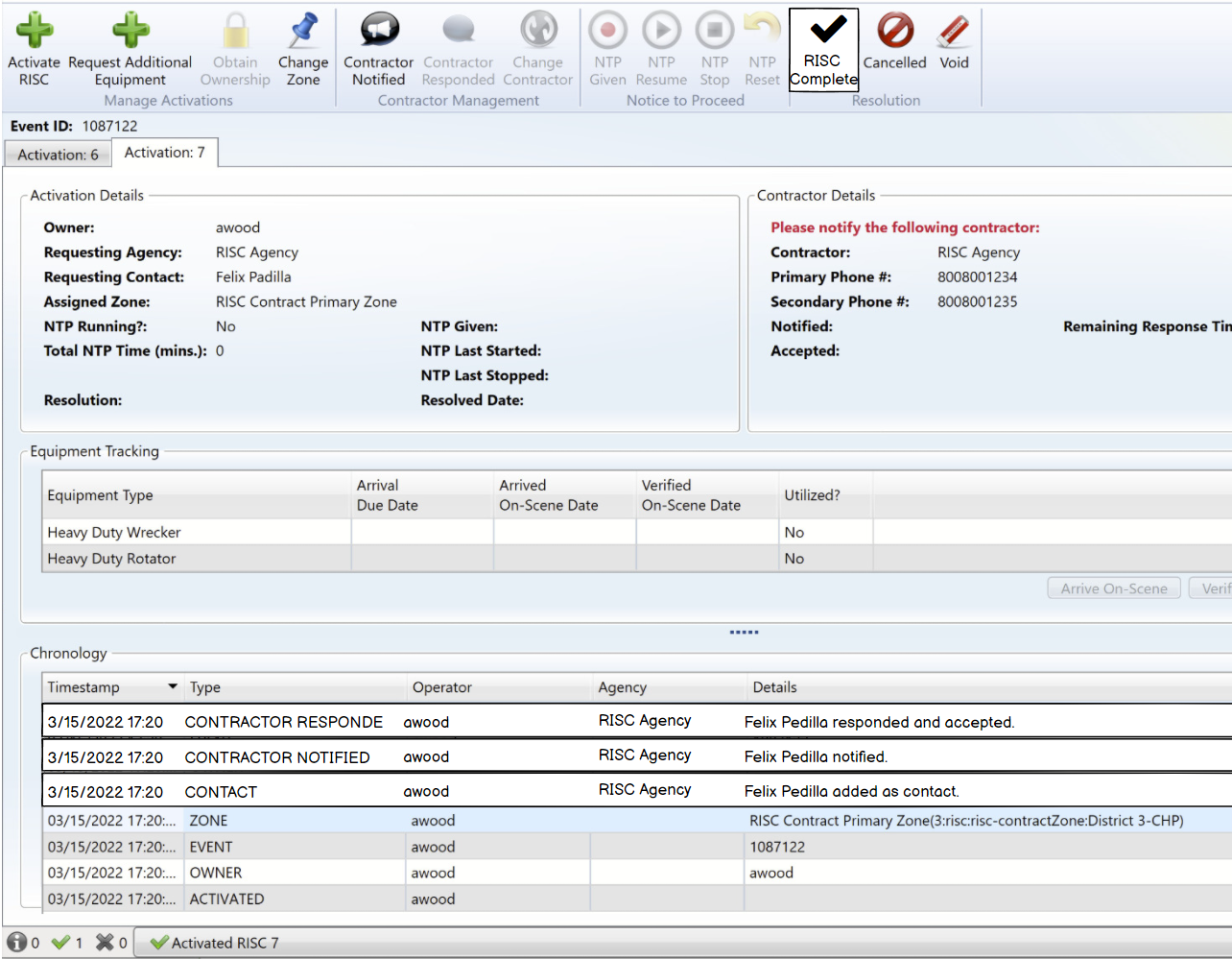 Contractor and comments in the Chronology.
Button renamed to “RISC Complete”.
18
RISC Email
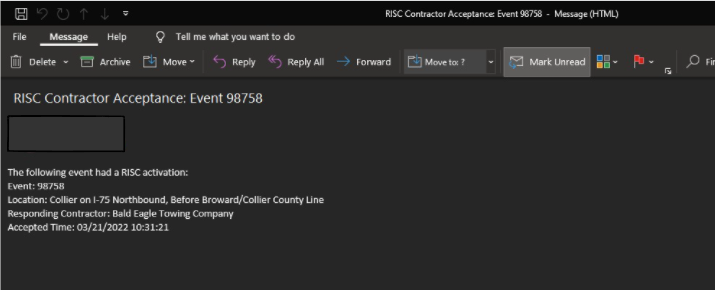 Email will be sent on RISC “Activation”.
When should the email be sent? 
Current requirements will send when the contractor accepts the RISC.
Should any other information be included?
19
COMMENTS?

QUESTIONS?
20
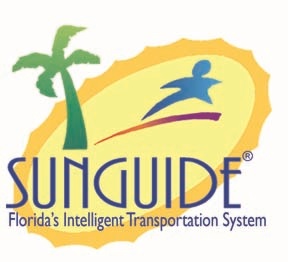 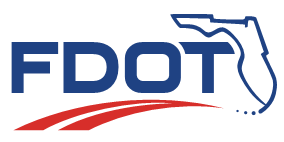 SG-5561 - Give permitted users the ability to assign an active event to a user
Tucker Brown
21
Event Details Dialog
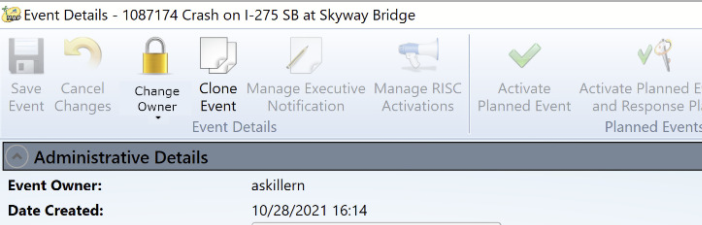 Button will be renamed to Change Owner.

Top half of the button will still be a lock icon (user does not have ownership) and an unlock icon (user has ownership).

If the user has permission to assign a user, the drop down will be available and they can select the user to assign.

User must be a currently logged in user to the system.
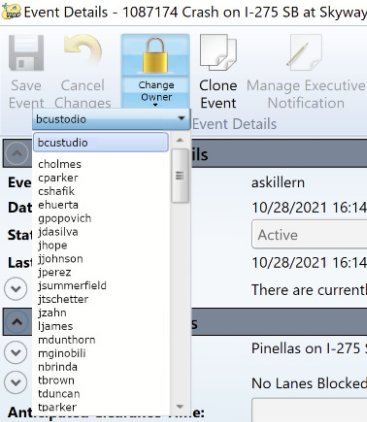 22
Event Details Dialog
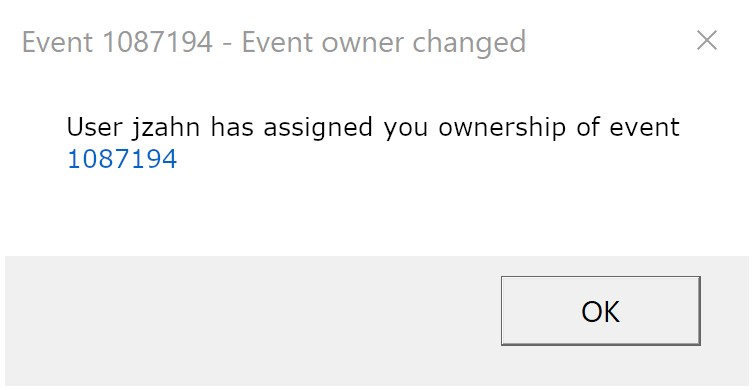 User assigned to the event would receive a popup to alert of the change in event ownership.
23
COMMENTS?

QUESTIONS?
24
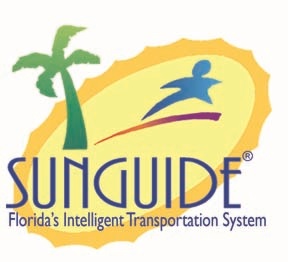 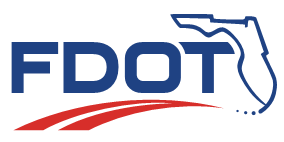 SG-5215 - SAS Missing Merge with Travel Time Option
Tucker Brown
25
SAS DMS Dialog
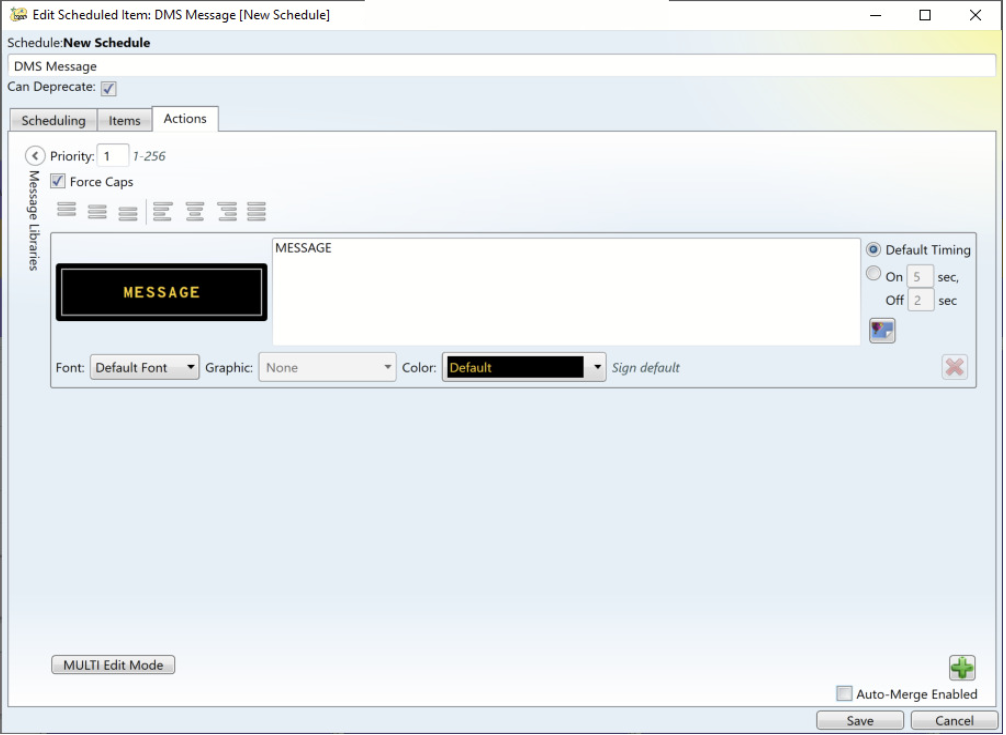 Auto-Merge now available in SAS plans.
26
COMMENTS?

QUESTIONS?
27
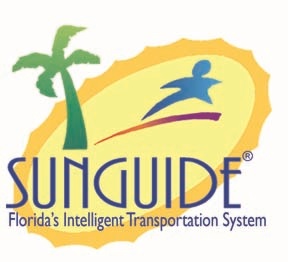 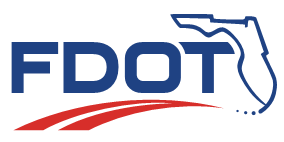 Other Enhancements
Tucker Brown
28
Other Enhancements
SG-6072 - Vehicle Alert dialog does not pop up when minimized
Vehicle Alert dialog will always take focus when a new alert is generated, even if the dialog is minimized or open behind other dialogs.

SG-5282 - Change "Terminate Schedule" in SAS to also remove DMS from device queue. 
When a schedule or scheduled item is disabled, the final action for the active scheduled items will be performed.
For DMS, remove the message.

SG-6037 - Make SunGuide usernames case insensitive
All usernames will be made case insensitive.

SG-4760 - Not Auto-Merging Scheduled Messages
Auto Merge will find the next message on the queue that is allowed to be merged (as opposed to only checking the next message).
29
COMMENTS?

QUESTIONS?
30
ANNOUNCEMENTS?

QUESTIONS?

COMMENTS?

ADJOURN.
SunGuide Software Users Group
3/24/2022
31